Insert the Title Here
Logo of your University
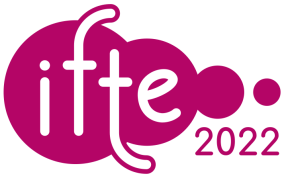 Yellow, А.В. 1, Brown, C.D. 2, White, Е.F. 2
1Affiliated University, 2School
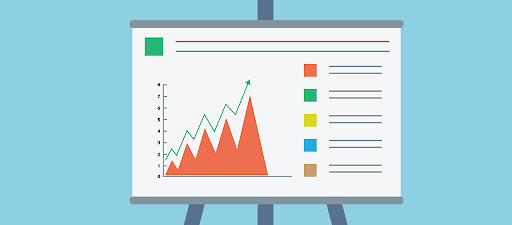 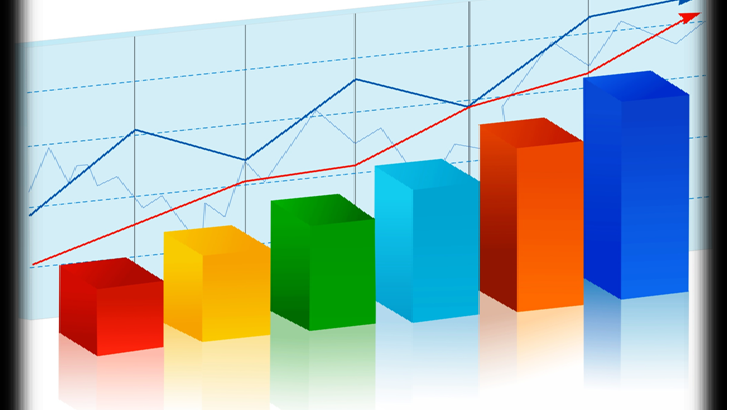 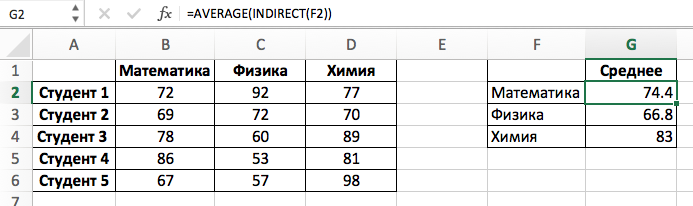